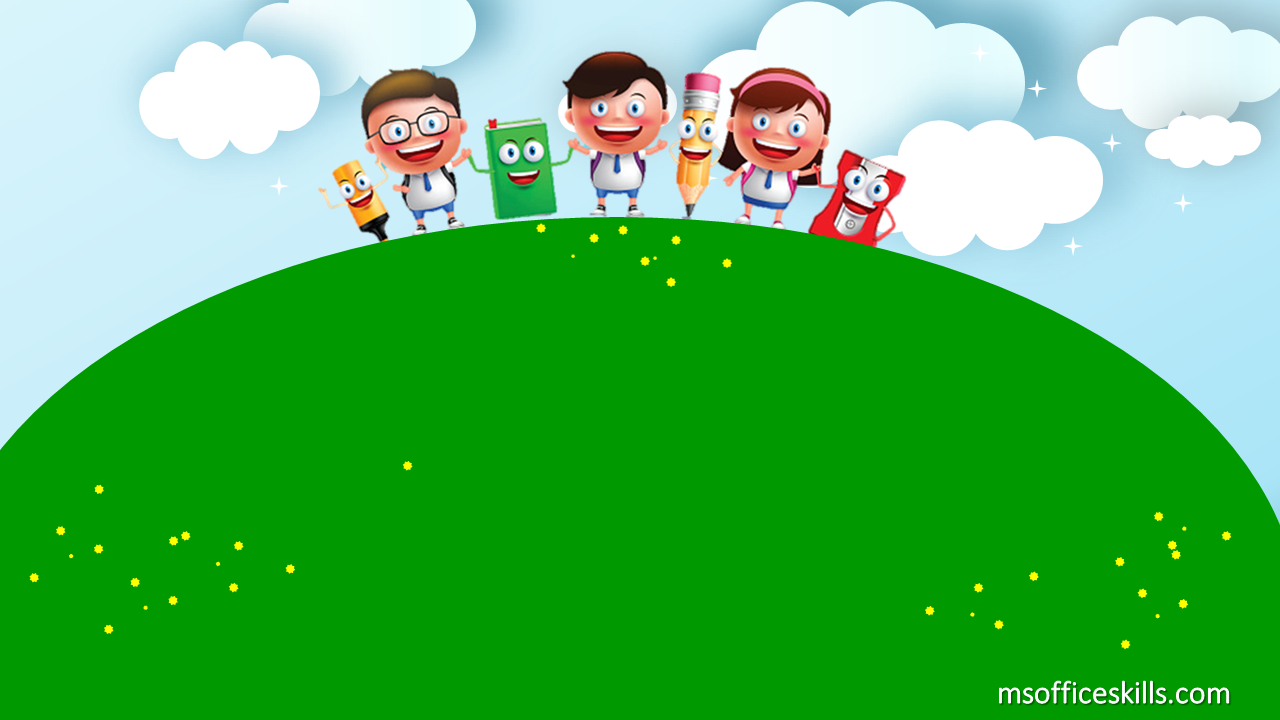 Welcome to our class
1A3
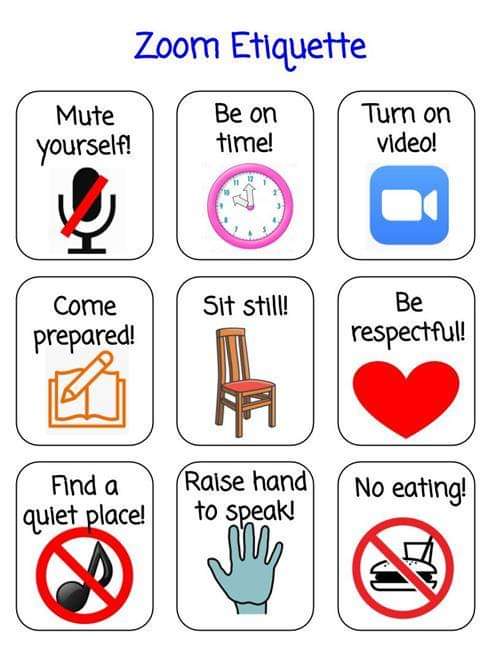 c – c - cow
c – c - cat
Bài 3: Học phát âm phonic D
D- d- desk
D- d- door
D- d- dog
D- d- doll
D- d- doll
D- d- desk
D- d- dog
D- d- door
C
D
B
A
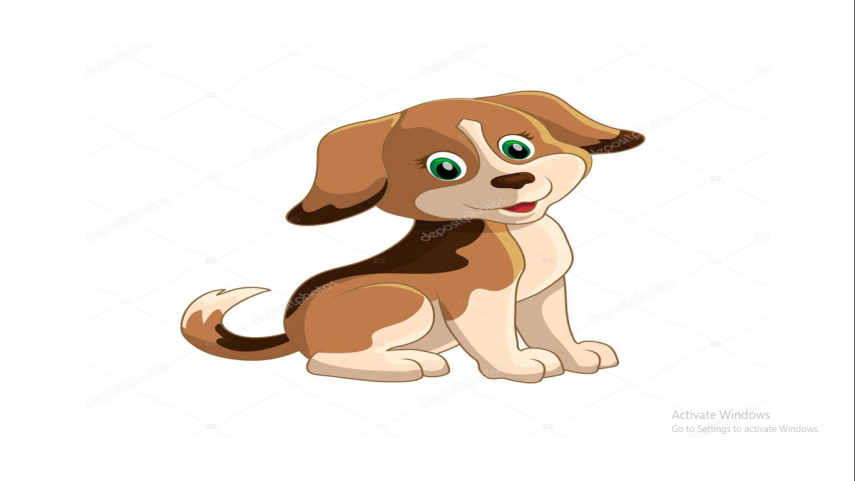 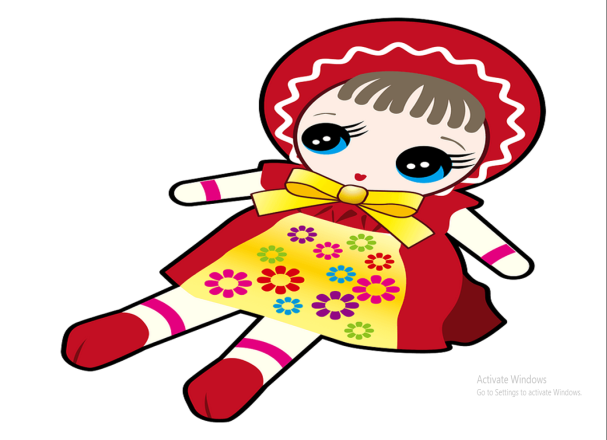 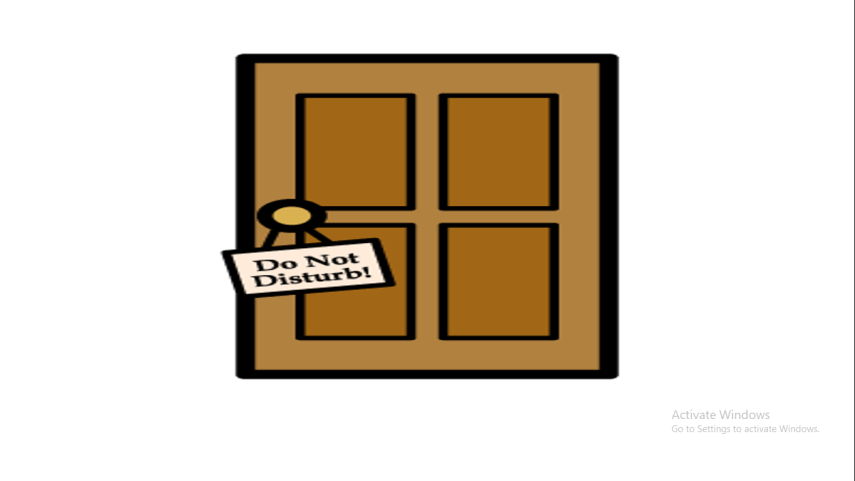 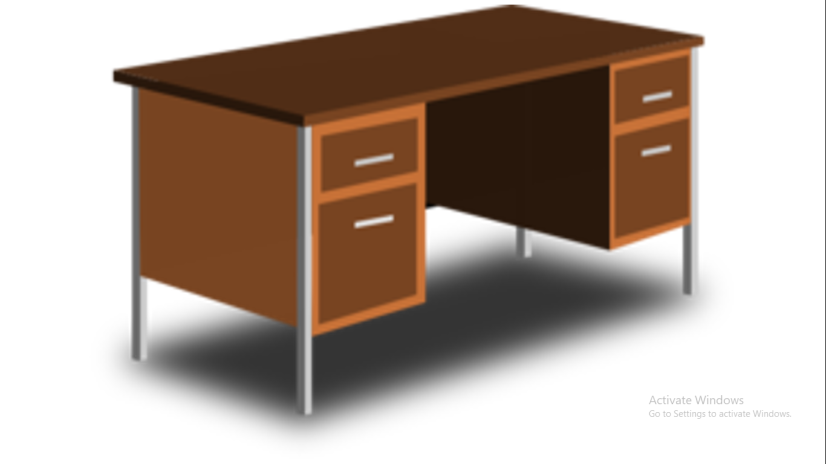 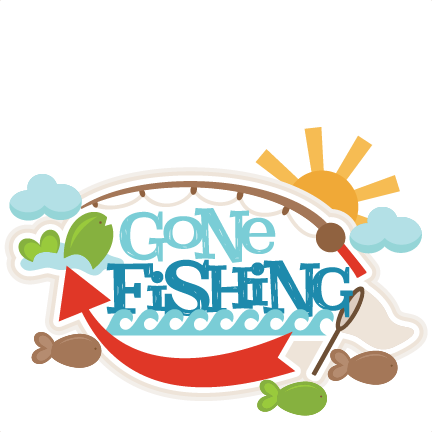 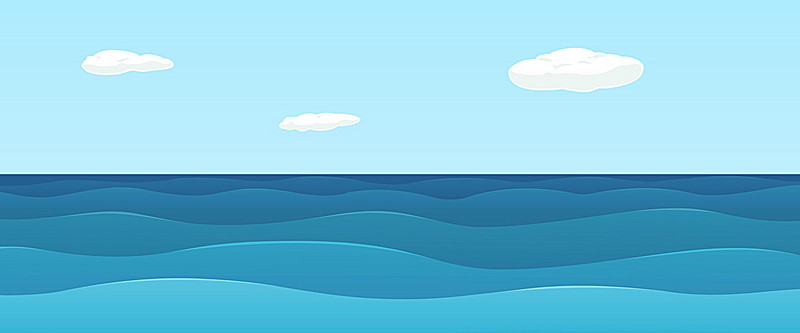 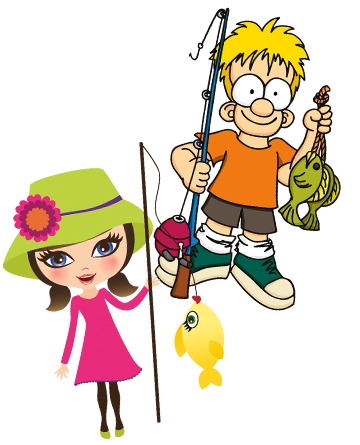 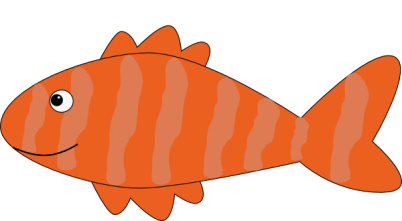 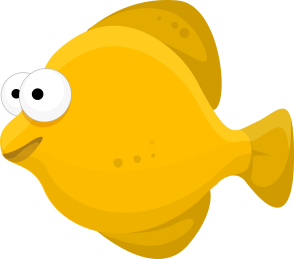 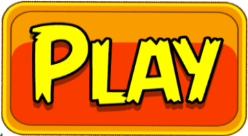 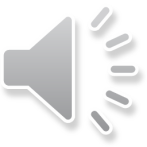 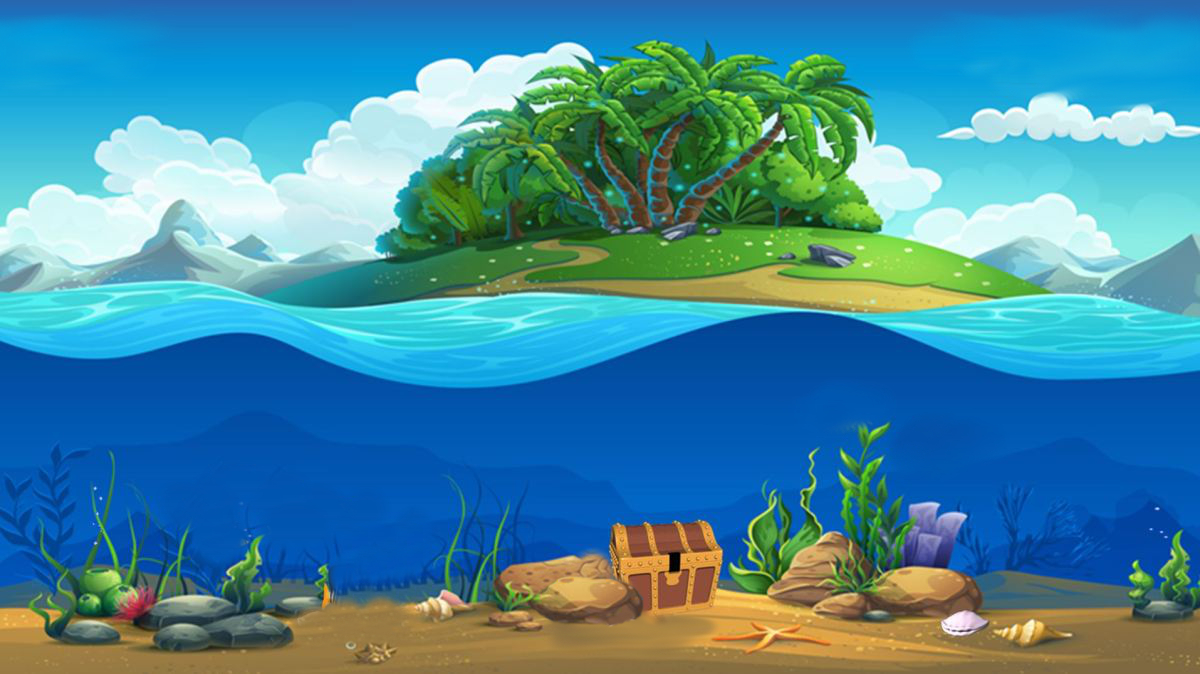 Wow
Wow
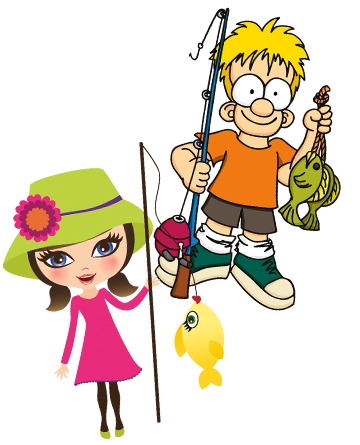 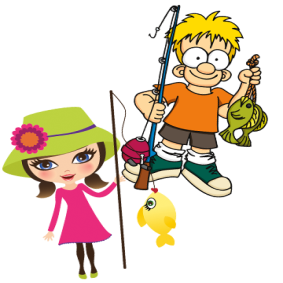 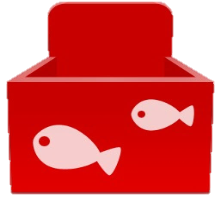 Wow
Wow
Wow
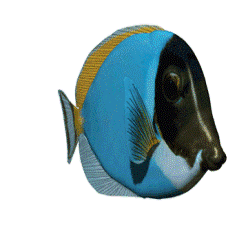 Wow
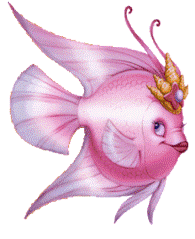 Wow
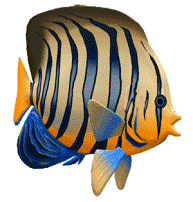 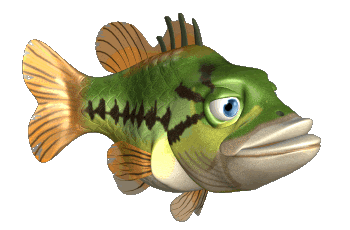 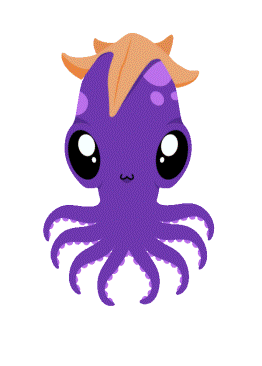 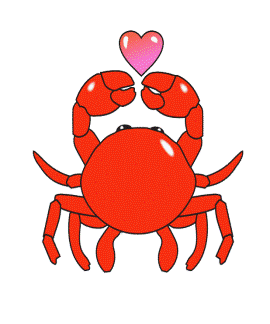 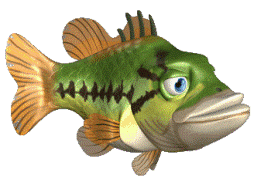 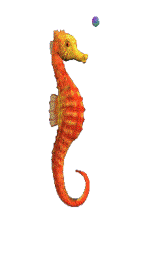 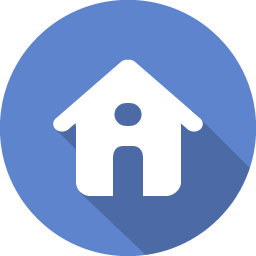 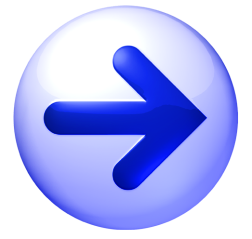 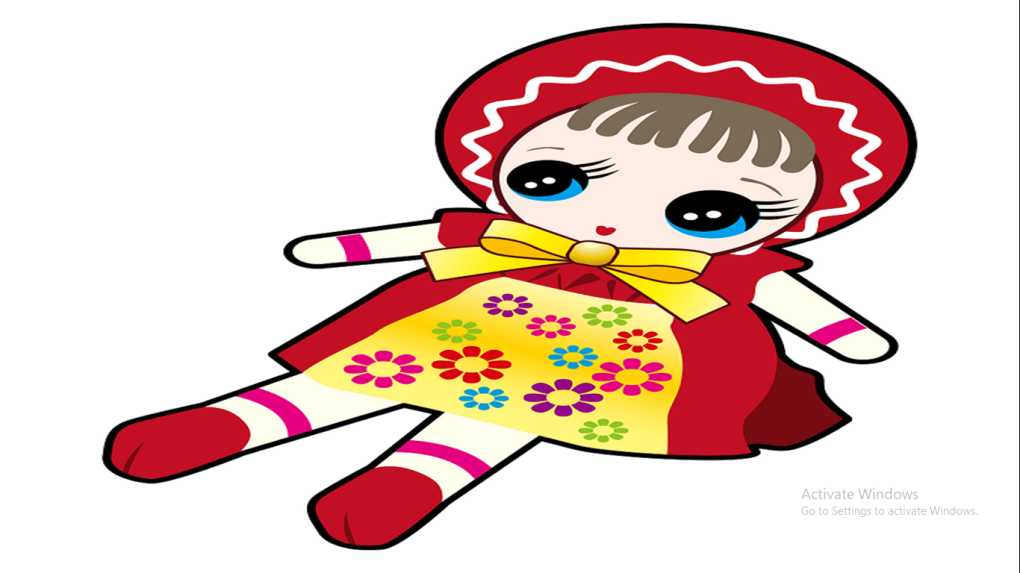 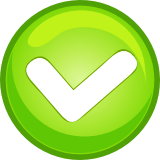 1. It’s a doll.
2. It’s a dog.
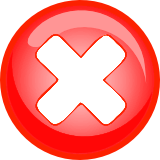 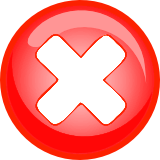 3. It’s a desk.
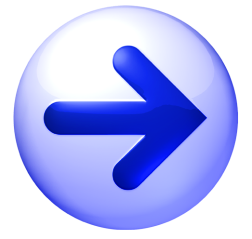 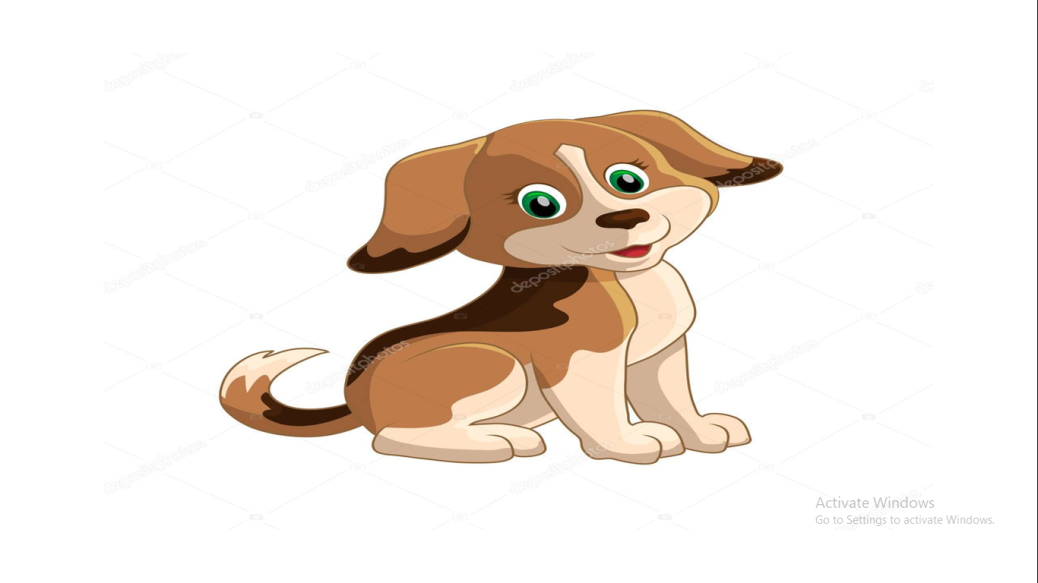 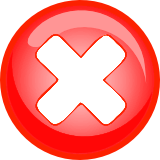 1. It’s a doll.
2. It’s a dog.
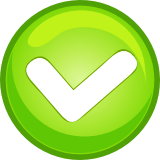 3. It’s a door.
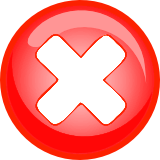 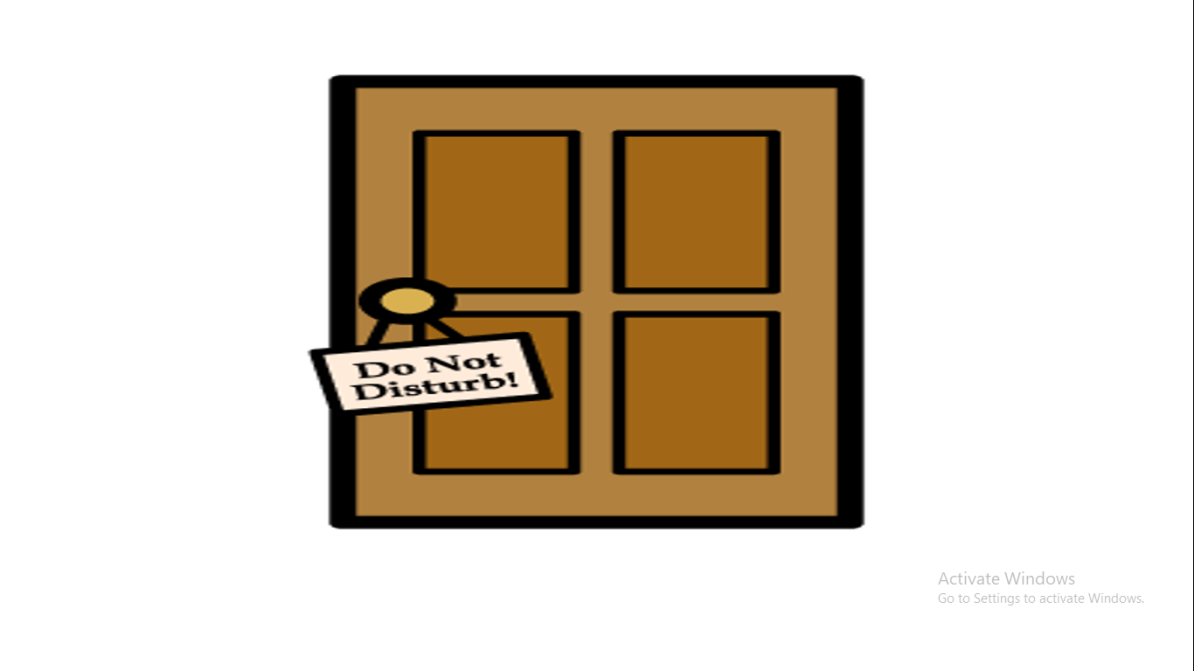 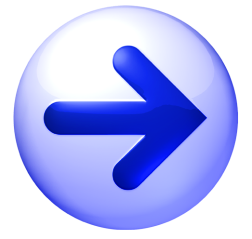 1. It’s a desk.
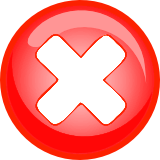 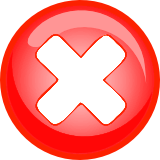 2. It’s a dog.
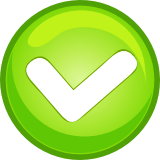 3. It’s a door.
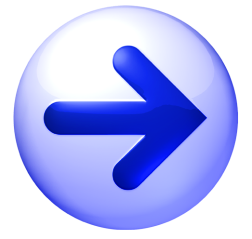 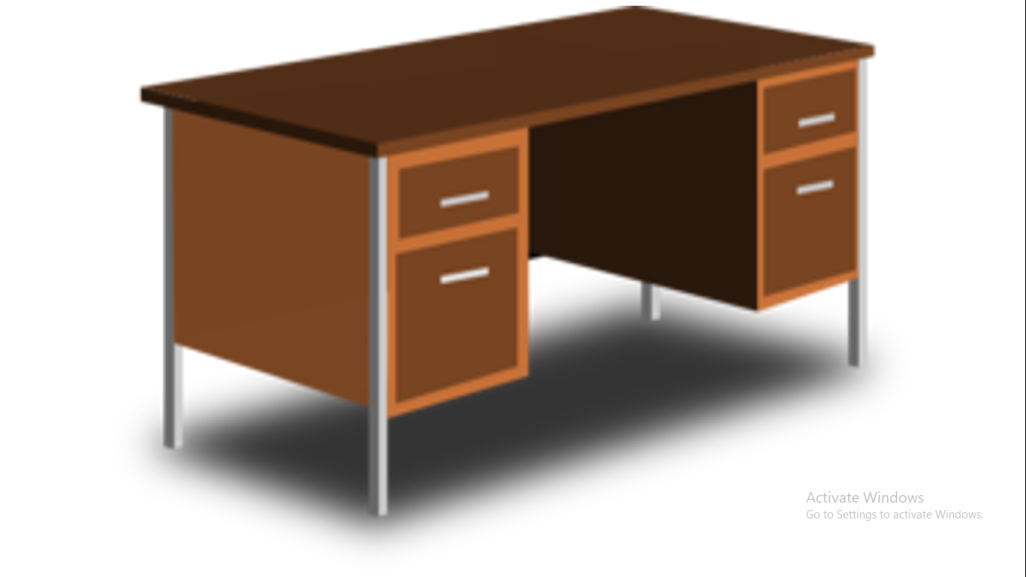 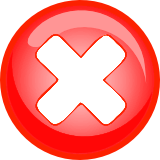 1. It’s a door
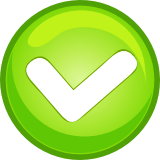 2. It’s a desk
3. It’s a dog
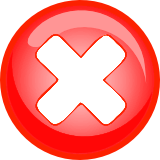